Darren Emenau
New Brunswick Artist
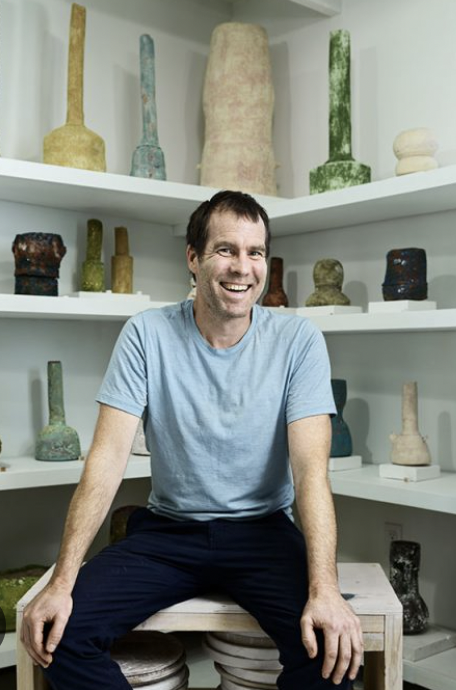 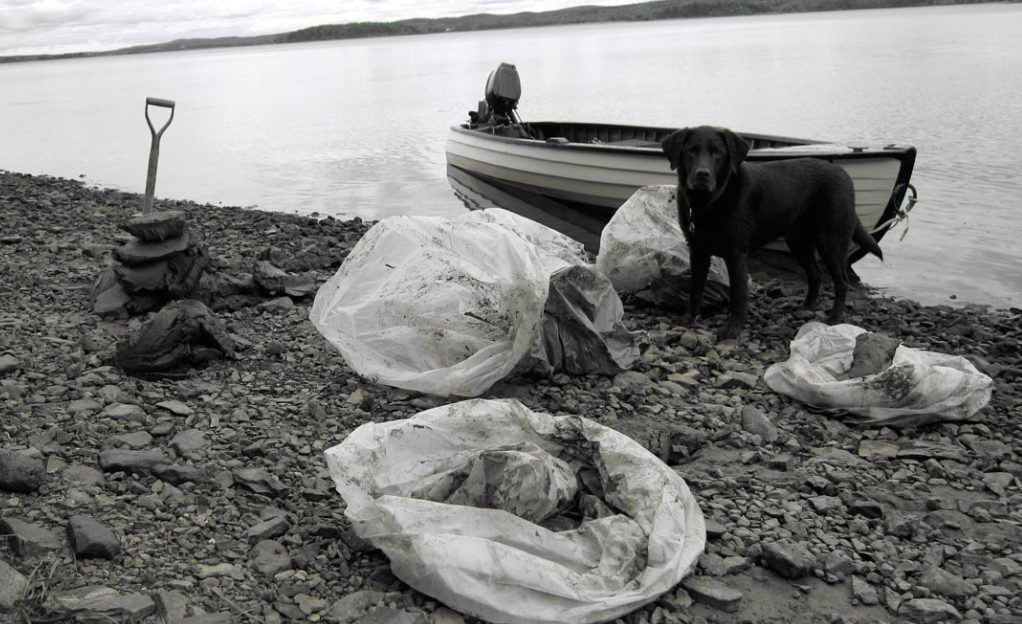 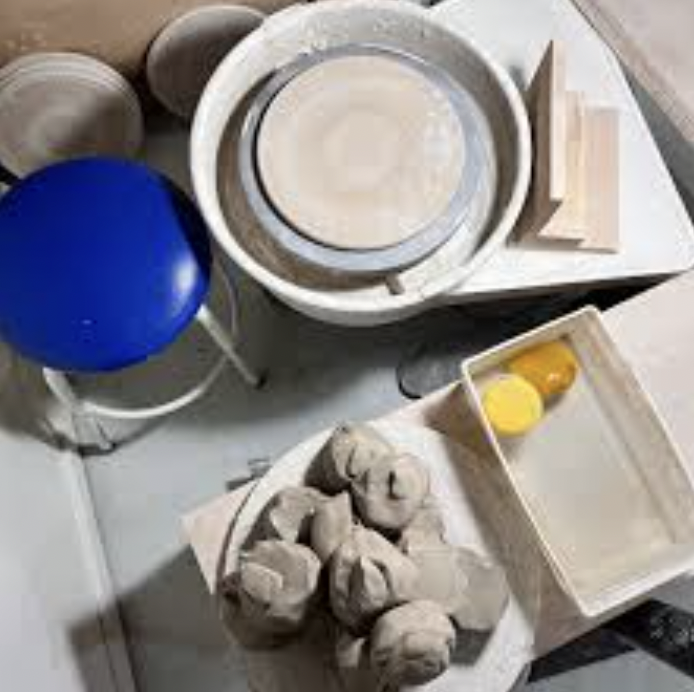 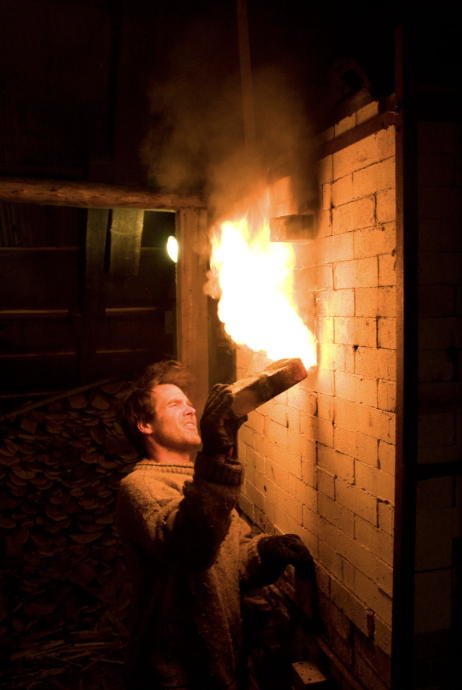 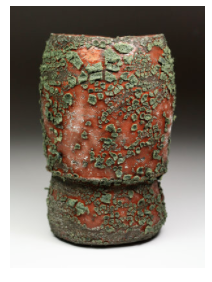 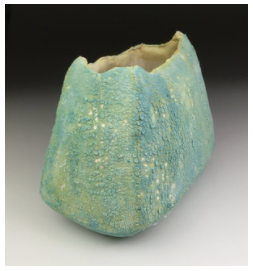 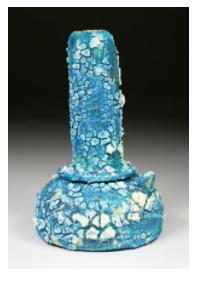 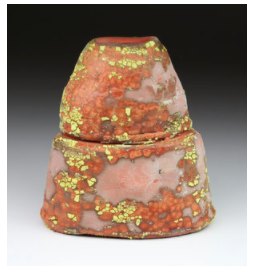 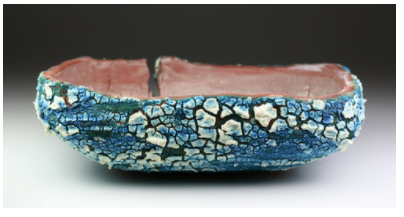 https://www.jotform.com/203516676186260
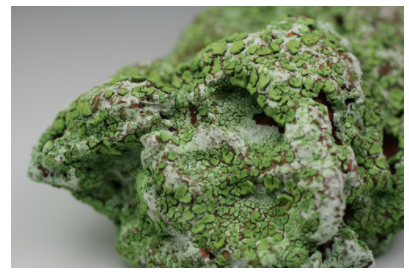 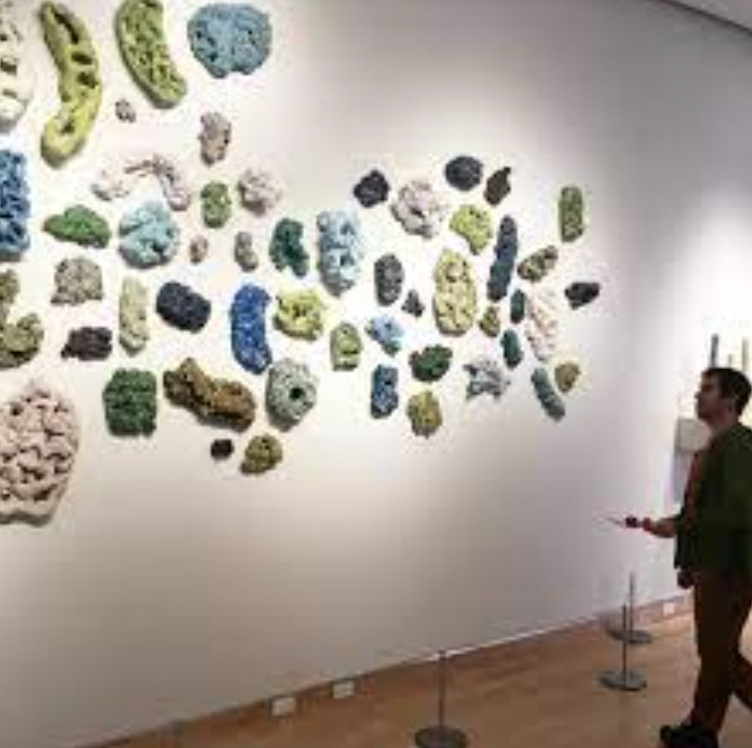 https://www.jotform.com/203516676186260
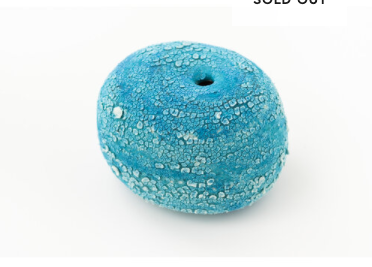 https://www.jotform.com/203516676186260
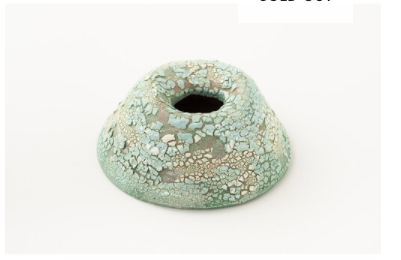 https://www.jotform.com/203516676186260
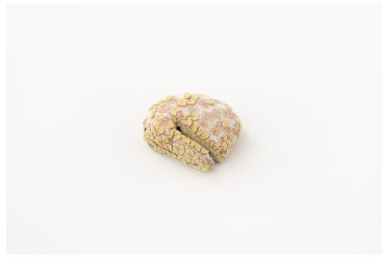 https://www.jotform.com/203516676186260
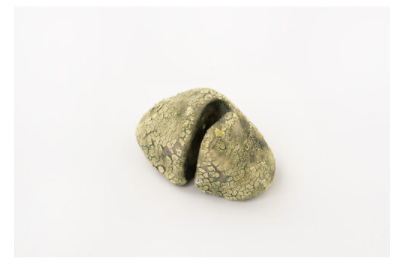 https://www.jotform.com/203516676186260
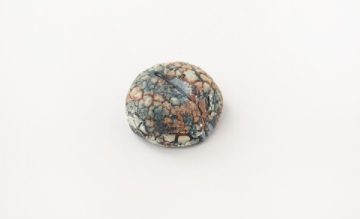 https://www.jotform.com/203516676186260
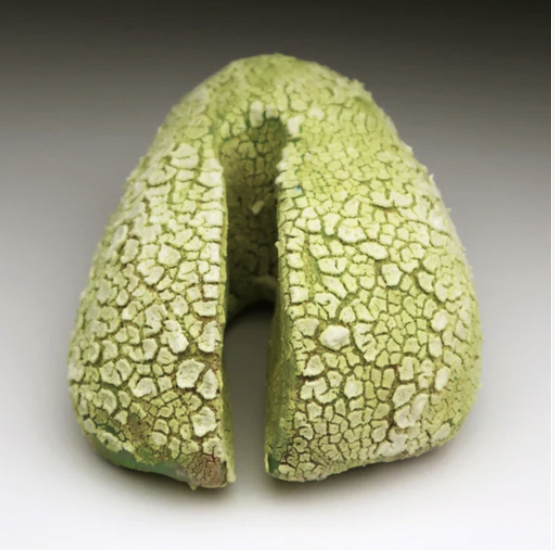